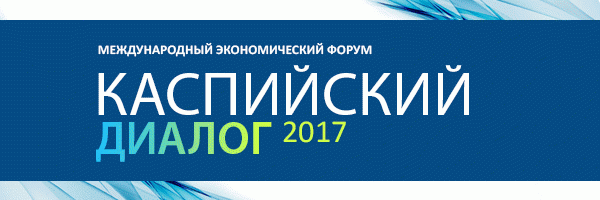 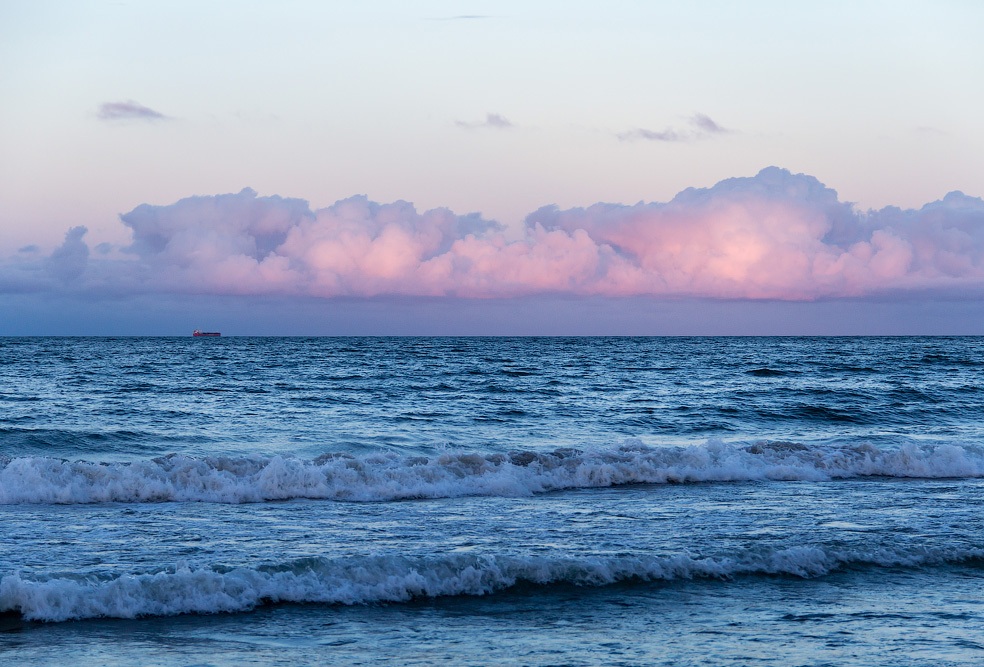 ПУТИ ЗАГРЯЗНЕНИЯ И САМООЧИЩЕНИЯ ВОД 
КАСПИЙСКОГО МОРЯ

Г.А. Монахова
ФГБУ «Каспийский морской научно-исследовательский центр»
www.caspianmonitoring.ru
kaspmniz@mail.ru
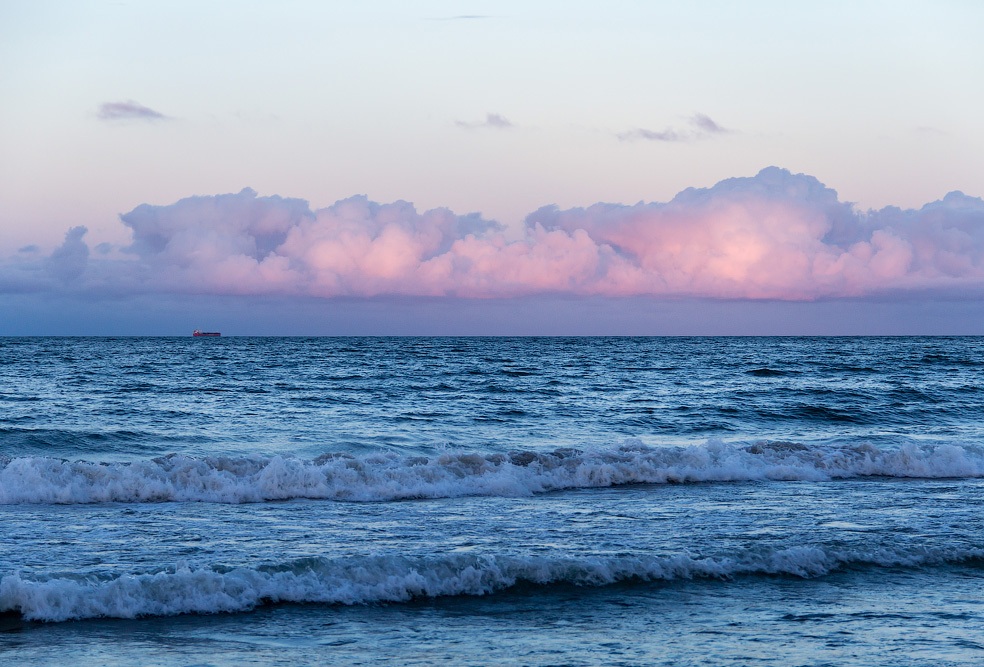 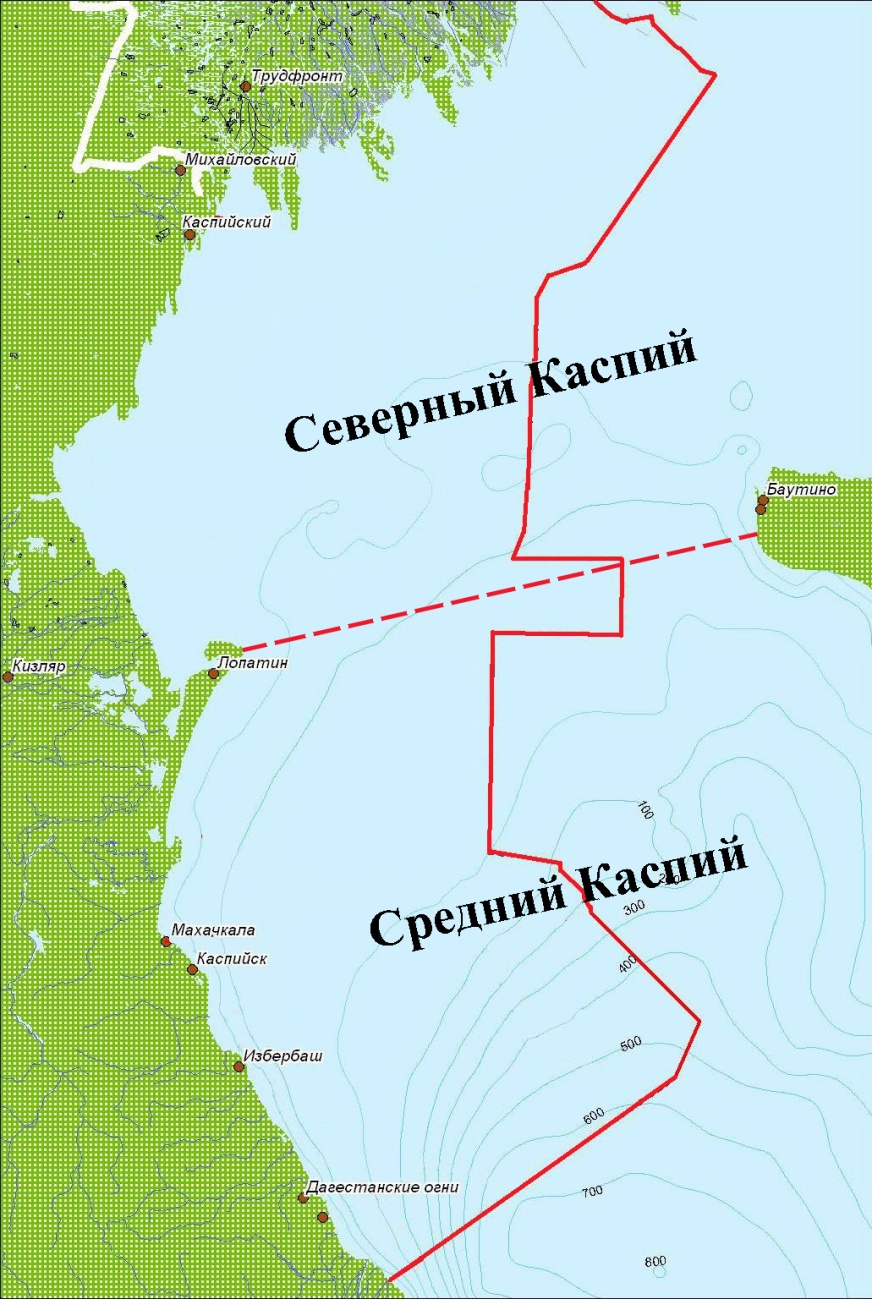 Цель работы: 

определение основных путей загрязнения 
и самоочищения вод Каспийского моря, 
преимущественно в его российской 
(северо-западной) части
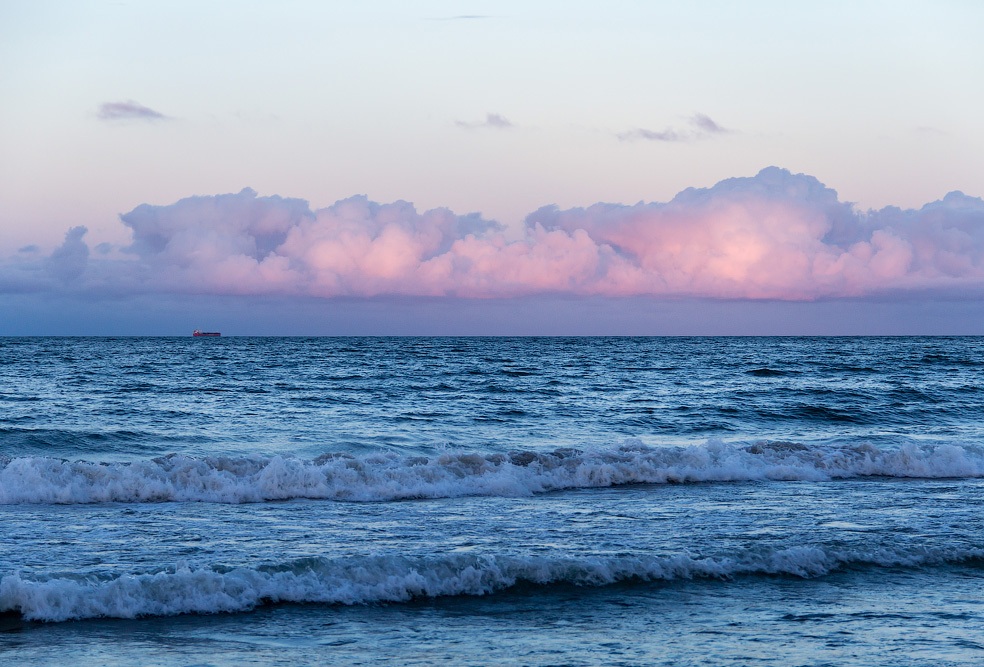 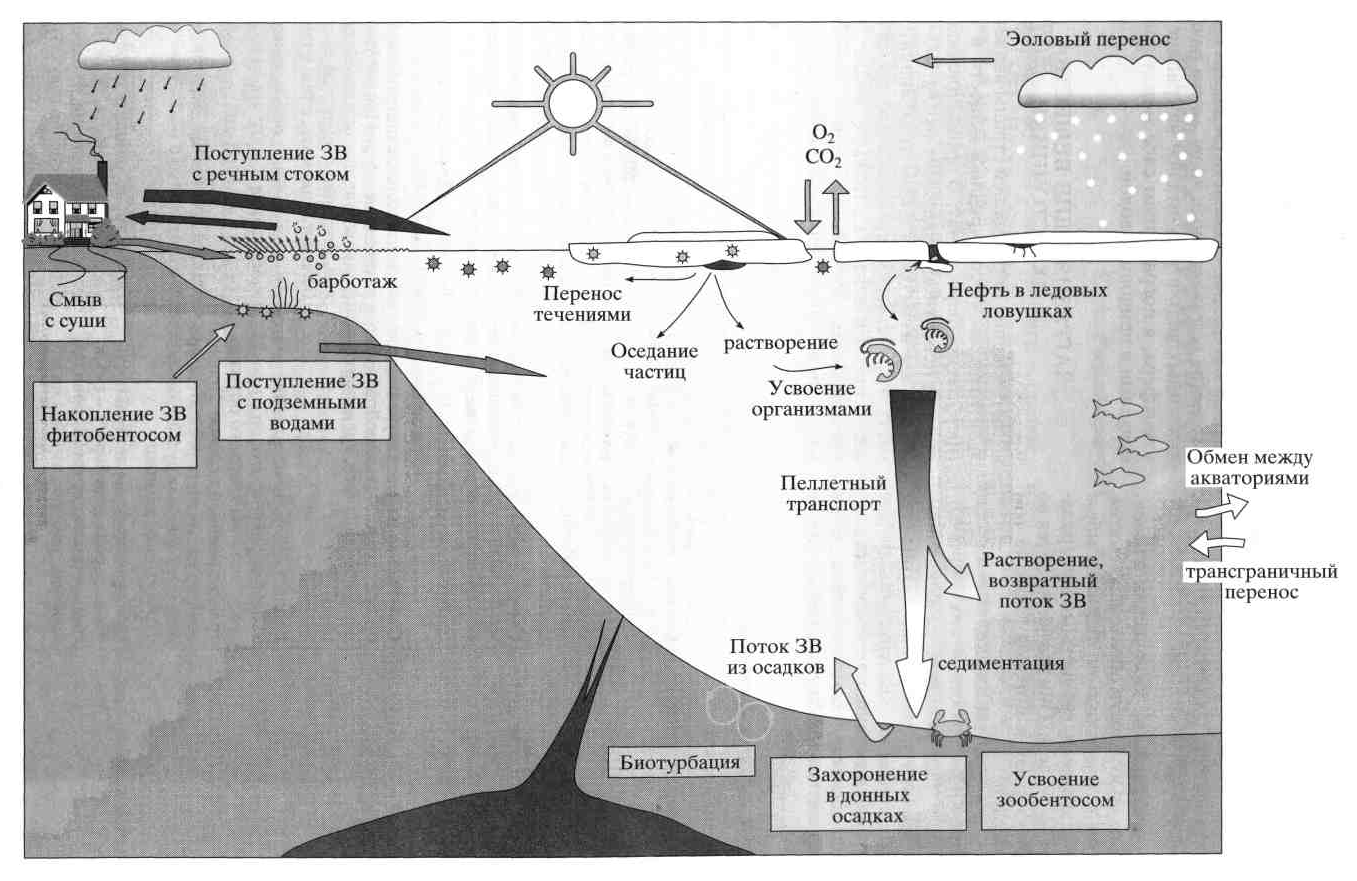 Романкевич Е.А., Айбулатов Н.А. Влияние морей России на здоровье человека // 
ВЕСТНИК РОССИЙСКОЙ АКАДЕМИИ НАУК, 2005,  том 75,  С. 22-31
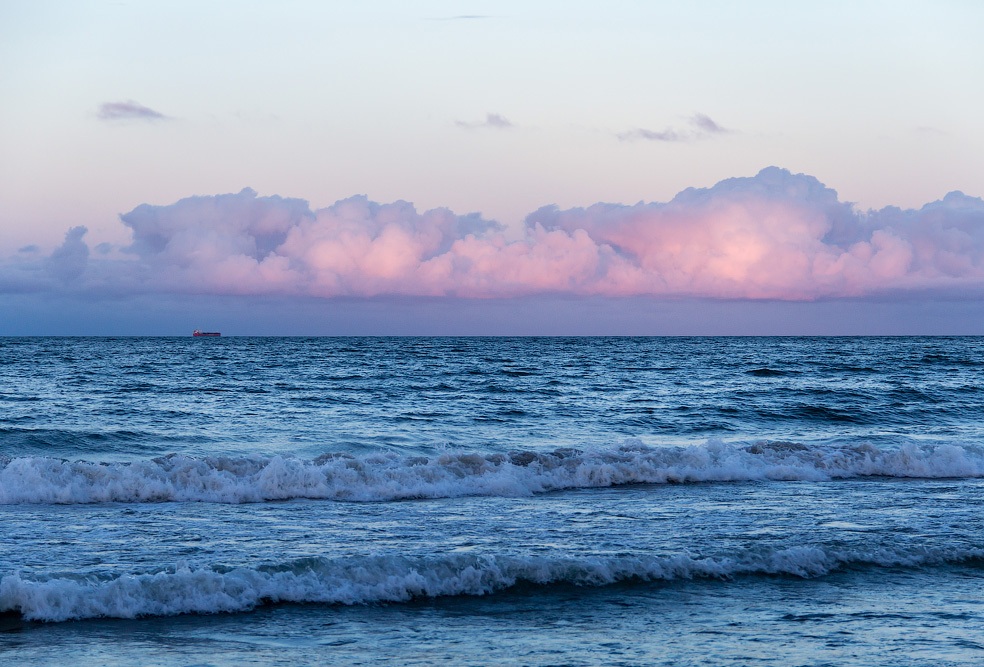 ИСТОЧНИКИ ПОСТУПЛЕНИЯ ЗАГРЯЗНЯЮЩИХ ВЕЩЕСТВ В КАСПИЙСКОЕ МОРЕ
По: Мамедов Р.М. Гидрометеорологическая изменчивость и экогеографические проблемы Каспийского моря. 
Баку: «Элм», 2007. – 436 с.
СРЕДНЕМНОГОЛЕТНЕЕ КОЛИЧЕСТВО ЗАГРЯЗНЯЮЩИХ ВЕЩЕСТВ, 
ПОСТУПАЮЩИХ С РЕЧНЫМ СТОКОМ В КАСПИЙСКОЕ МОРЕ
По: Мехтиев А.Ш., Гюль А.К. Техногенное загрязнение Каспийского моря. Баку: «Элм», 2006. – 180 с.
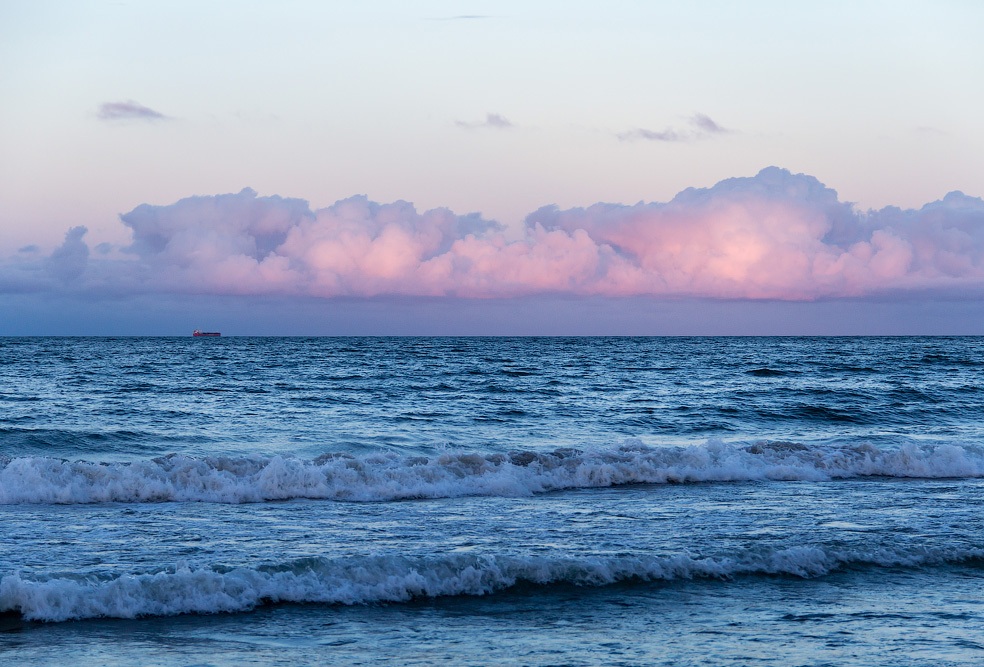 СРЕДНЕГОДОВОЙ ПОТОК ЗАГРЯЗНЯЮЩИХ ВЕЩЕСТВ В ВЕРШИНЕ 
И НА МОРСКОМ КРАЕ ДЕЛЬТЫ ВОЛГИ (МКД)
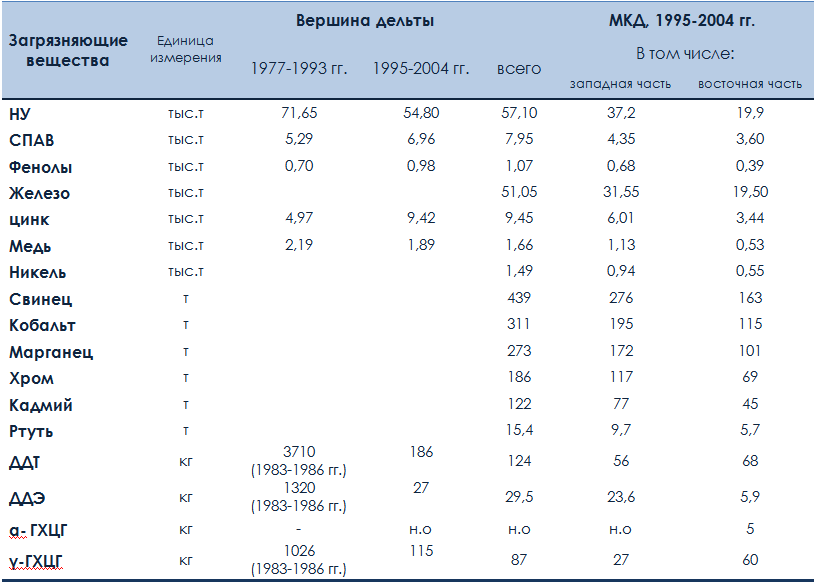 Тенденции и динамика загрязнения природной среды Российской Федерации на рубеже ХХ-ХХI веков. 
Под ред. Ю.А. Израэля. М.: РОСГИДРОМЕТ, 2007
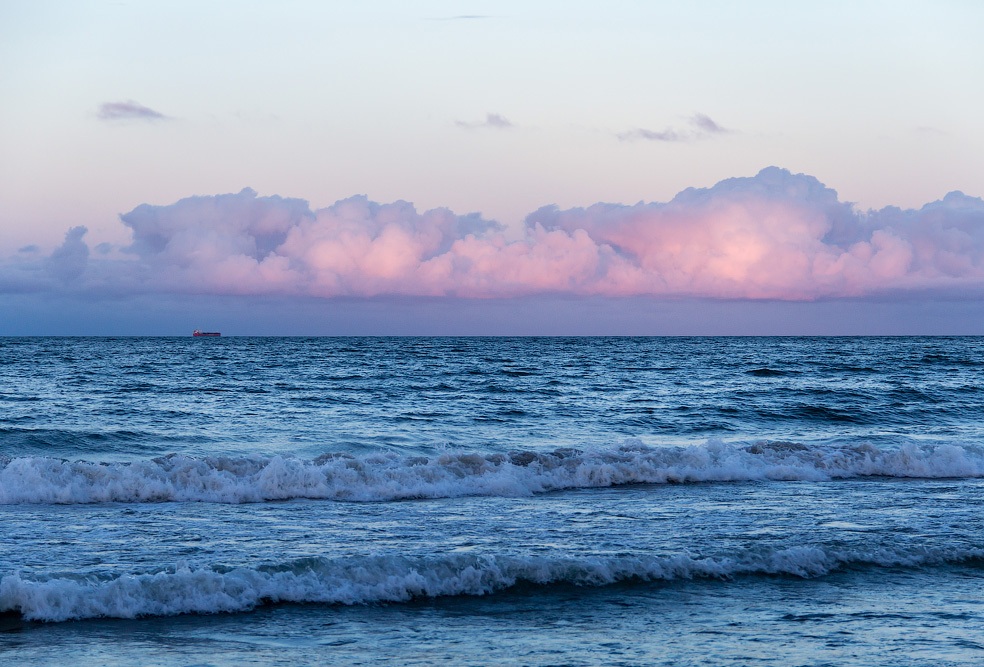 ИСТОЧНИКИ ПОСТУПЛЕНИЯ УГЛЕВОДОРОДОВ В СЕВЕРНЫЙ КАСПИЙ
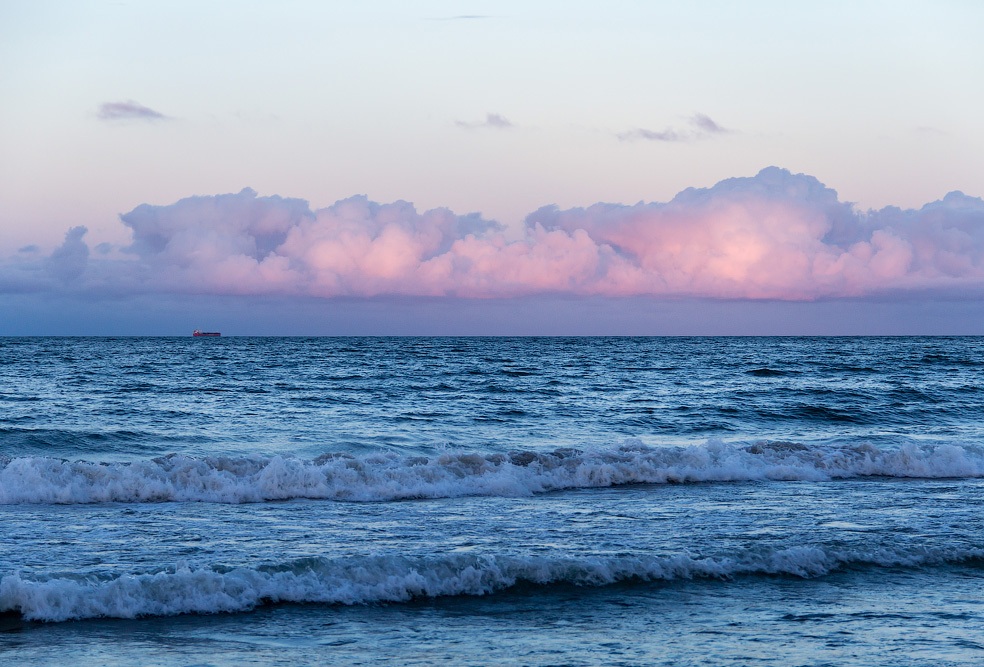 Н
Факторы и процессы очищения водной среды
ФИЗИЧЕСКИЕ И 
ФИЗИКО-ХИМИЧЕСКИЕ
БИОЛОГИЧЕСКИЕ
ХИМИЧЕСКИЕ
Самоочищение водных экосистем
Фильтры
Мельницы
Насосы
По: Остроумов С.А. О самоочищении водных экосистем // Антропогенное влияние на водные экосистемы. М.: Т-во научных изданий КМК, 2005. С. 94-119.
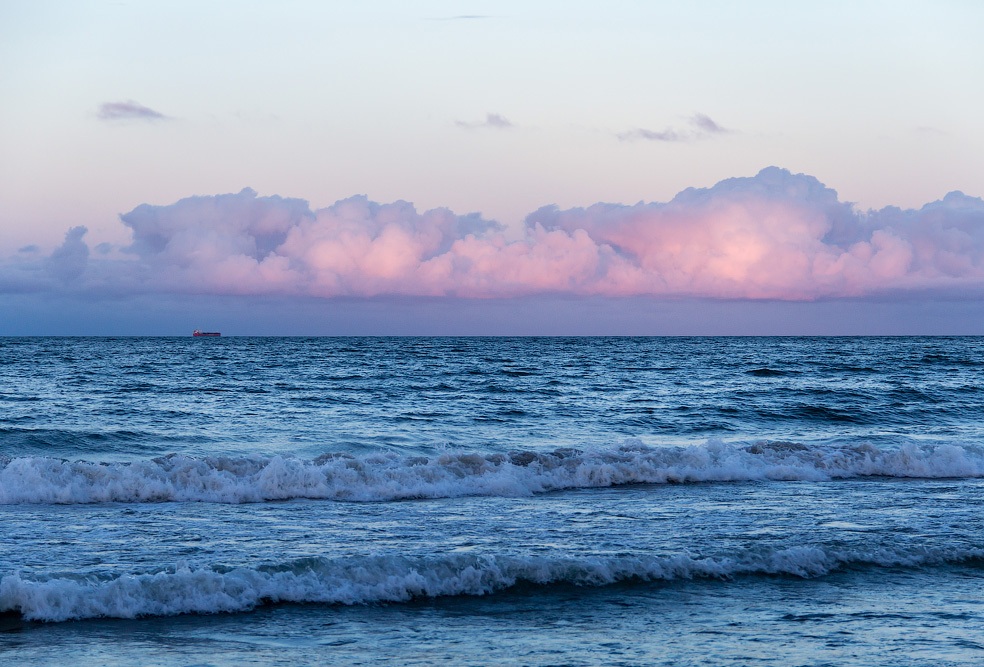 Этапы работы маргинального фильтра (от устья реки в море):
гравитационное осаждение (удаление частиц крупнее 0,05 мм);
коагуляционно-сорбционный (удаление коллоидных частиц и соосаждение);
биологический фильтр (фитопланктонный и зоопланктонный – удаление загрязнений фитопланктоном, образование биогенной (фитопланктонной) взвеси, принудительная фильтрация зоопланктоном с упаковкой в пеллеты)
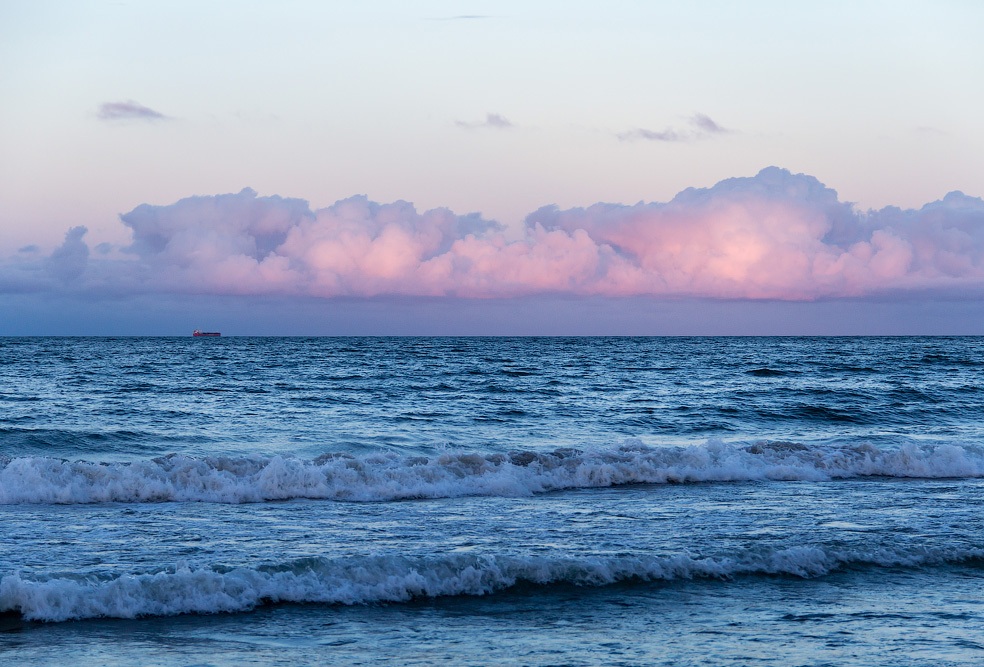 схема самоочищения вод российской части 
Каспийского моря
Устьевое взморье 
реки Волги
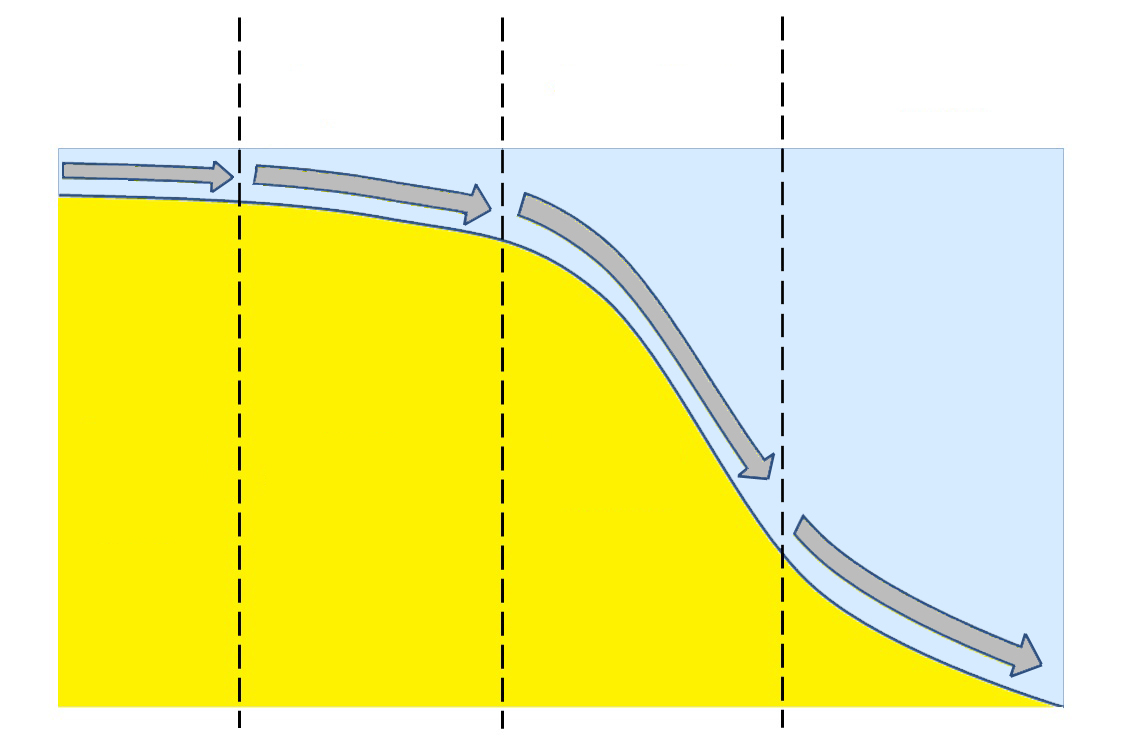 Дагестанский шельф
Дербентская котловина
Дельта Волги
Поступление загрязняющих веществ с волжским стоком
Переход растворенных форм ЗВ во взвешенное состояние
Транзит ЗВ во взвешенном состоянии
Захоронение взвешенных форм ЗВ
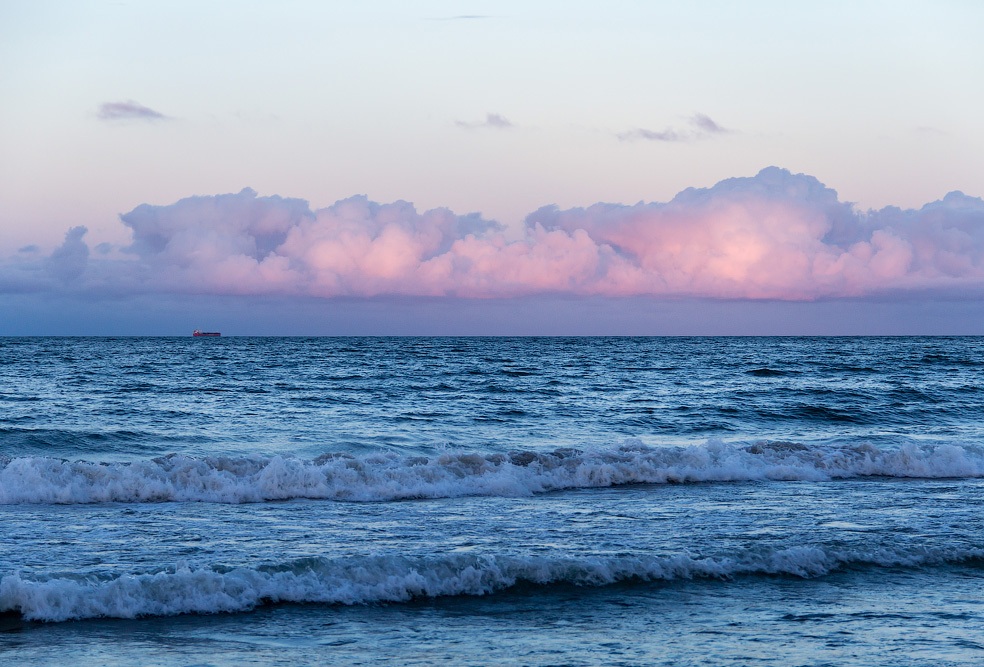 Технологический цикл
оценки ассимиляционной емкости акватории
4 стадия
2 стадия
1 стадия
3 стадия
Расчет мгновенной нагрузки  загрязняющего вещества
Расчет ассимиляционной емкости 
акватории
Расчет скорости изменения нагрузки
Подготовка исходных данных
Схема технологического цикла оценки ассимиляционной емкости акватории
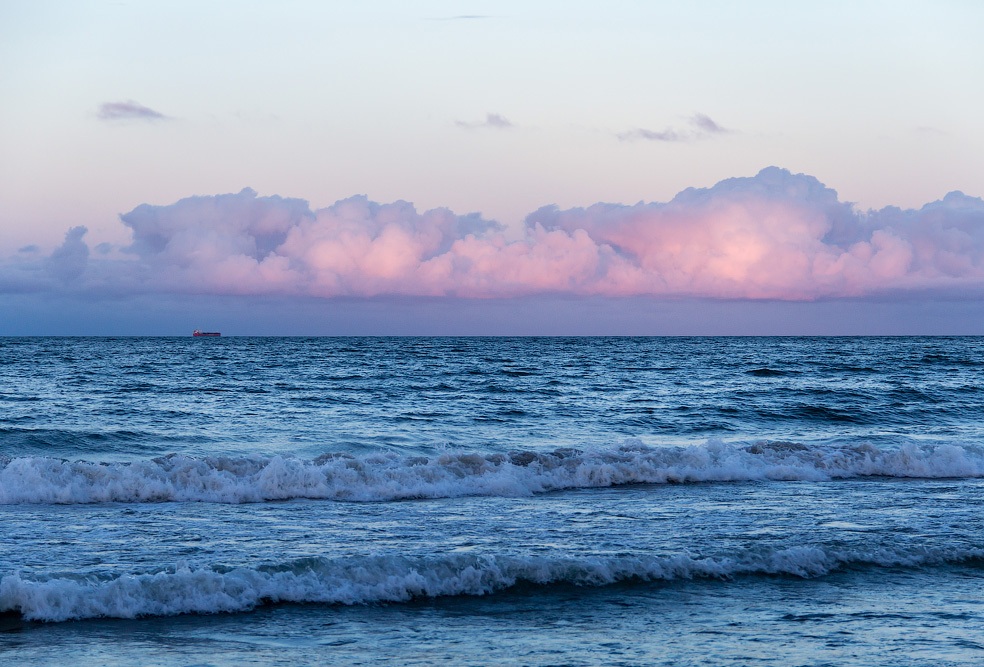 Способы оценки ассимиляционной емкости
Балансовый метод
Синоптический метод
длительные регулярные наблюдения 
за загрязнением морской среды
данные одной океанографической съемки
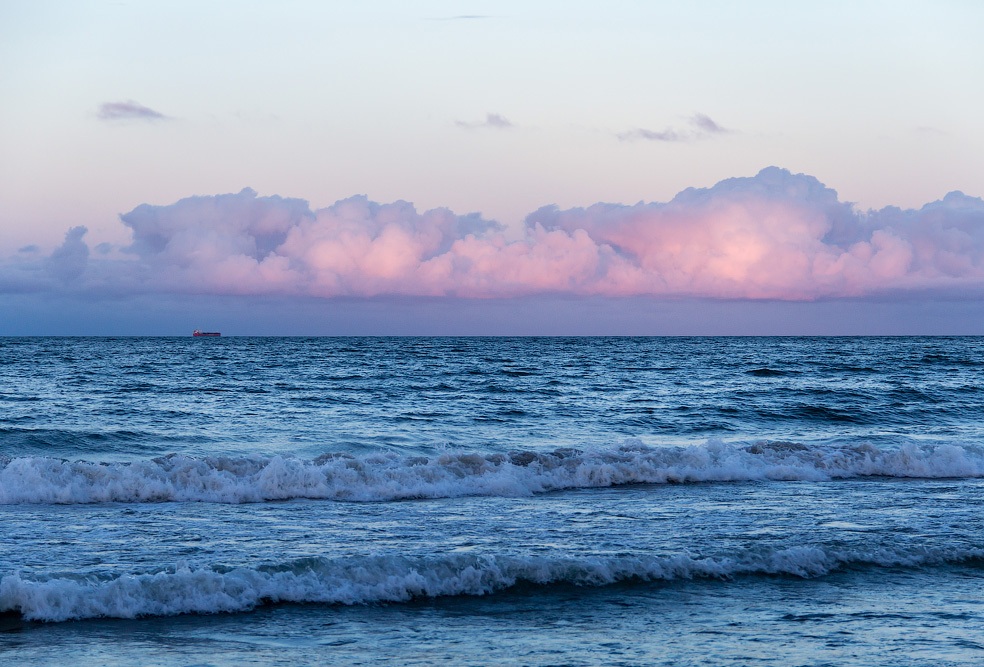 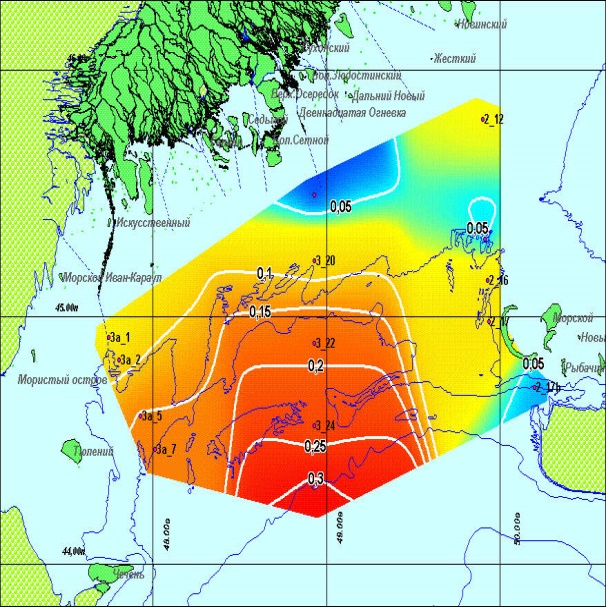 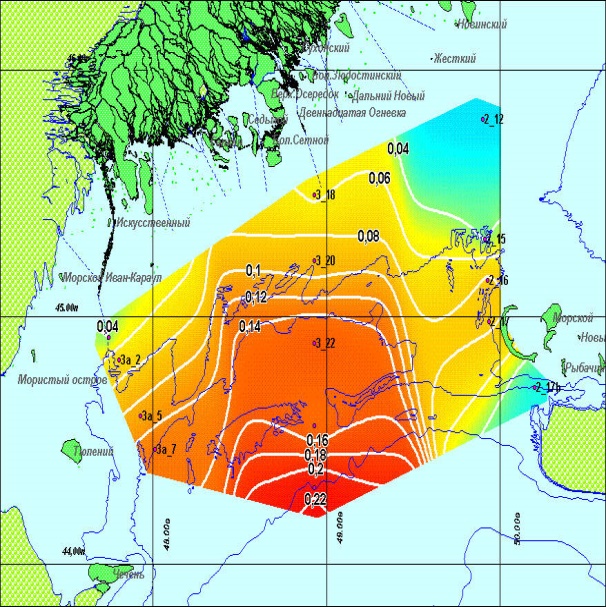 половодье
летняя межень
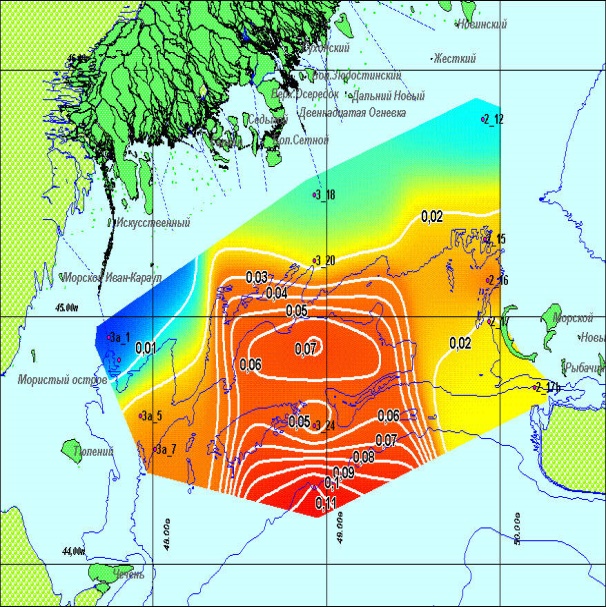 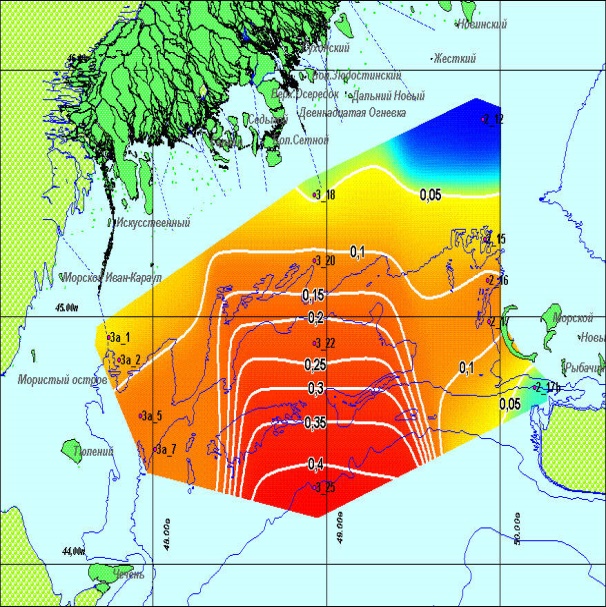 зимняя межень
осенняя межень
Ассимиляционная емкость в отношении нефтяных углеводородов (тонн/км2.мес)
акватории западной части Северного Каспия по данным наблюдений 1978-1992  гг.
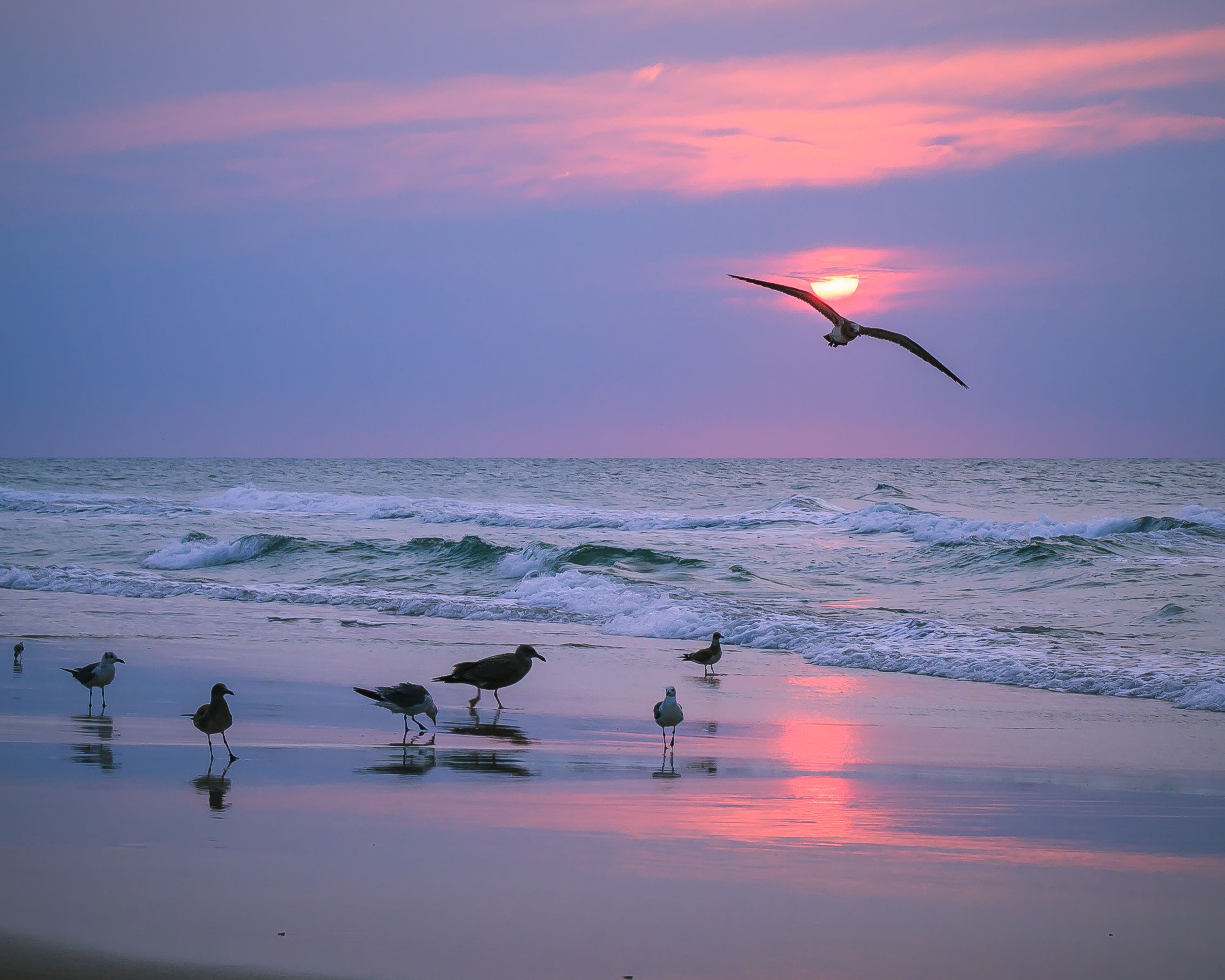 БЛАГОДАРЮ ЗА ВНИМАНИЕ
www.caspianmonitoring.ru
kaspmniz@mail.ru